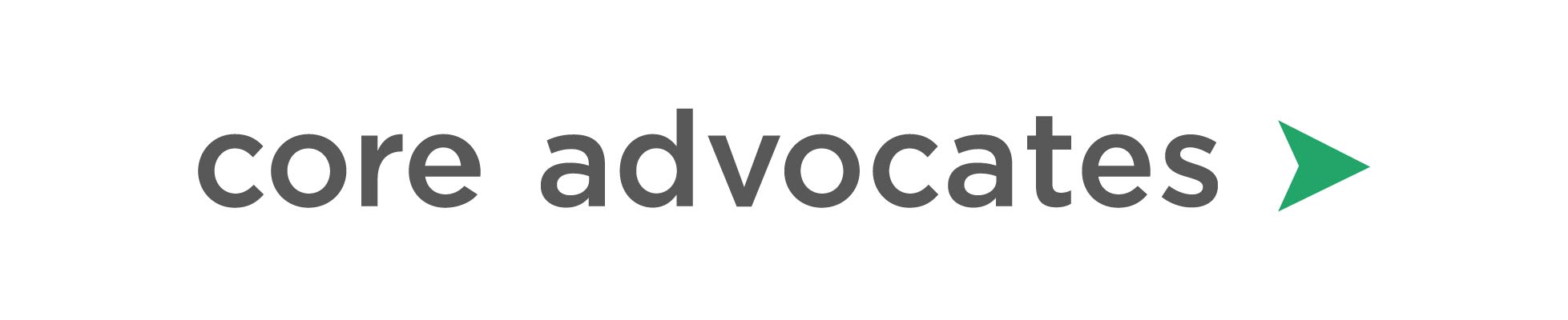 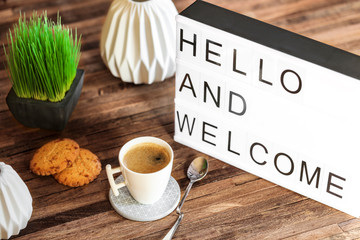 Decolonizing Instruction
Welcome! Please introduce yourself by sharing your pronouns, grade level, content area expertise, where you are tuning in from, and Indigenous land you are on. You can use https://native-land.ca/ for support!
[Speaker Notes: https://native-land.ca/]
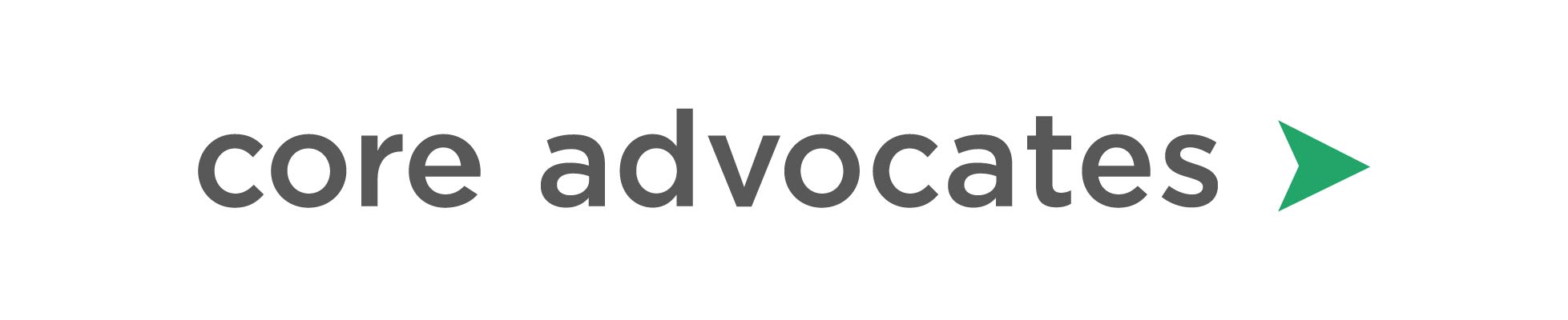 Engaging Respectfully With Each Other Tonight

Please use the chat feature throughout this conversation—we value your voices! Feel free to share constructive ideas, resources, and comments. 
As noted on the event page, we will be recording the presentation portion of this session. 
We will have the opportunity to come together for Q&A at the end of the session. Please keep track of your questions until then.
Participants who engaging in cyberbullying or deliberate attempts to intimidate other commenters or disrupt conversation will be promptly removed.
Lastly, feel free to discuss the conversation on social media as we chat tonight!
@decolonizeliteracy and @achievethecoreSAP
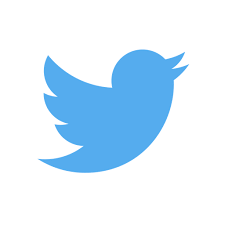 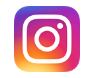 @achievethecore #coreadvocates
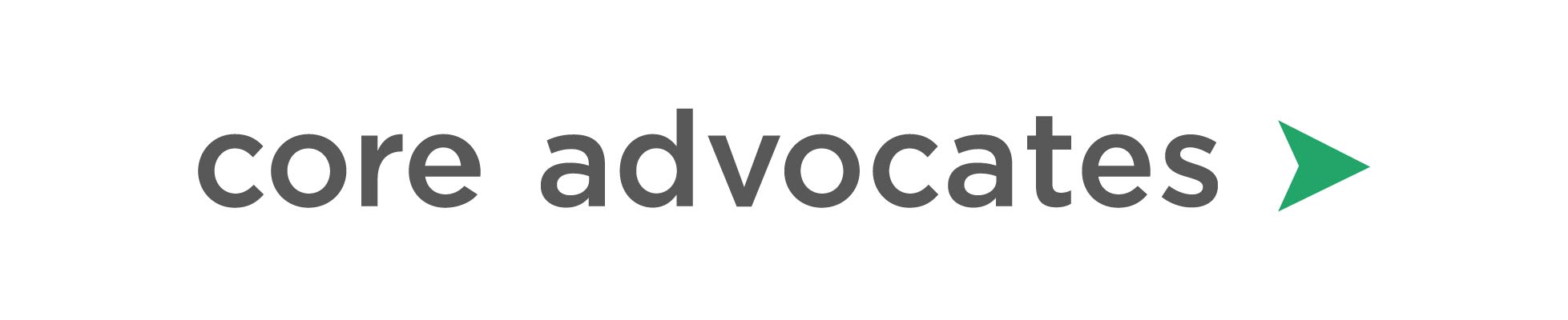 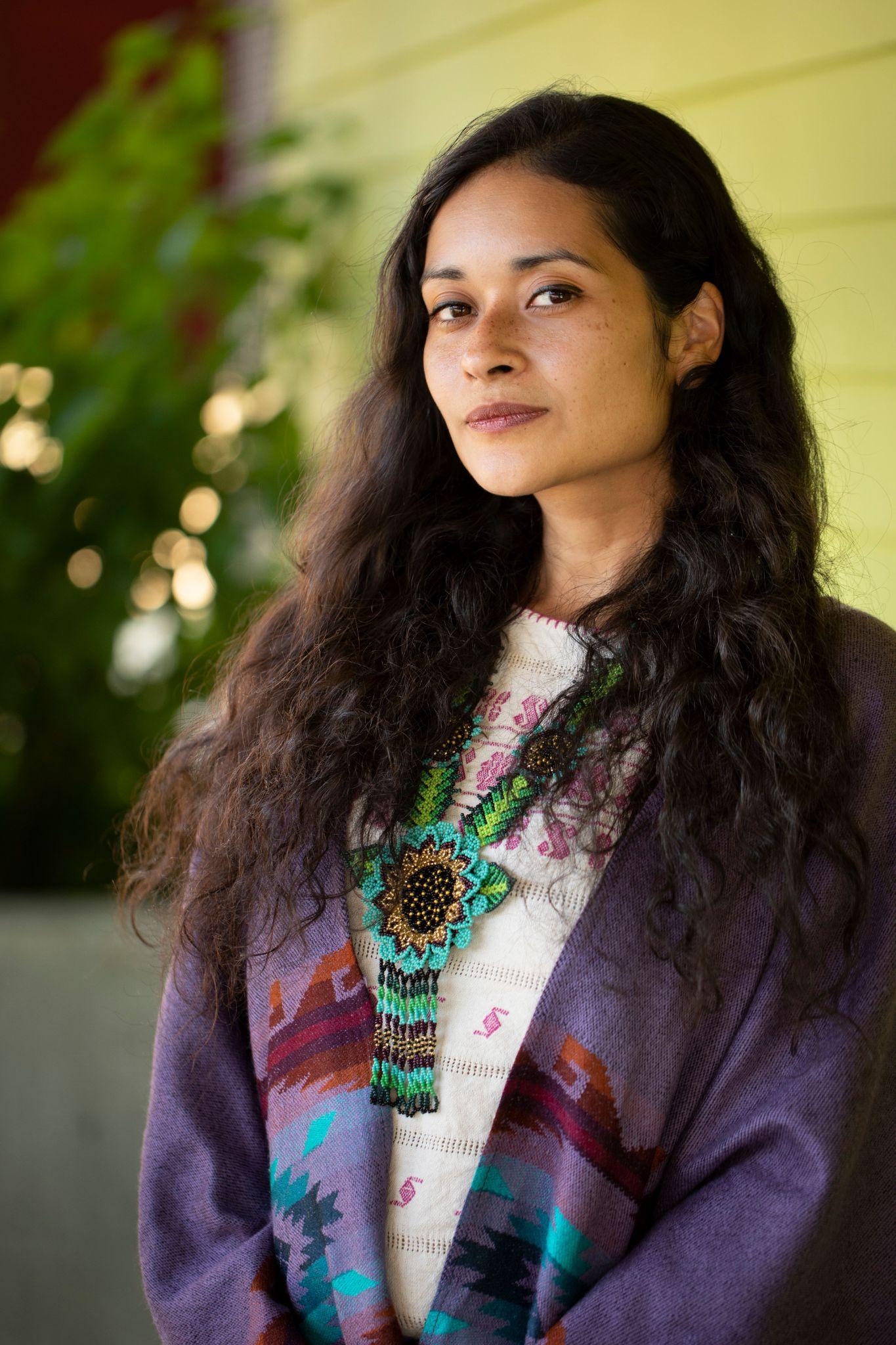 Our Guest:

Maribel Gonzalez
she/her/hers
Xicana STEM Integration Instructional Coach

@decolonizeliteracy
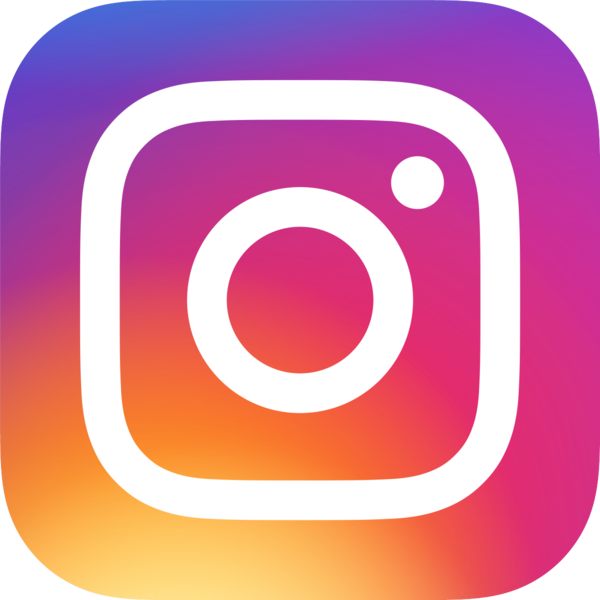 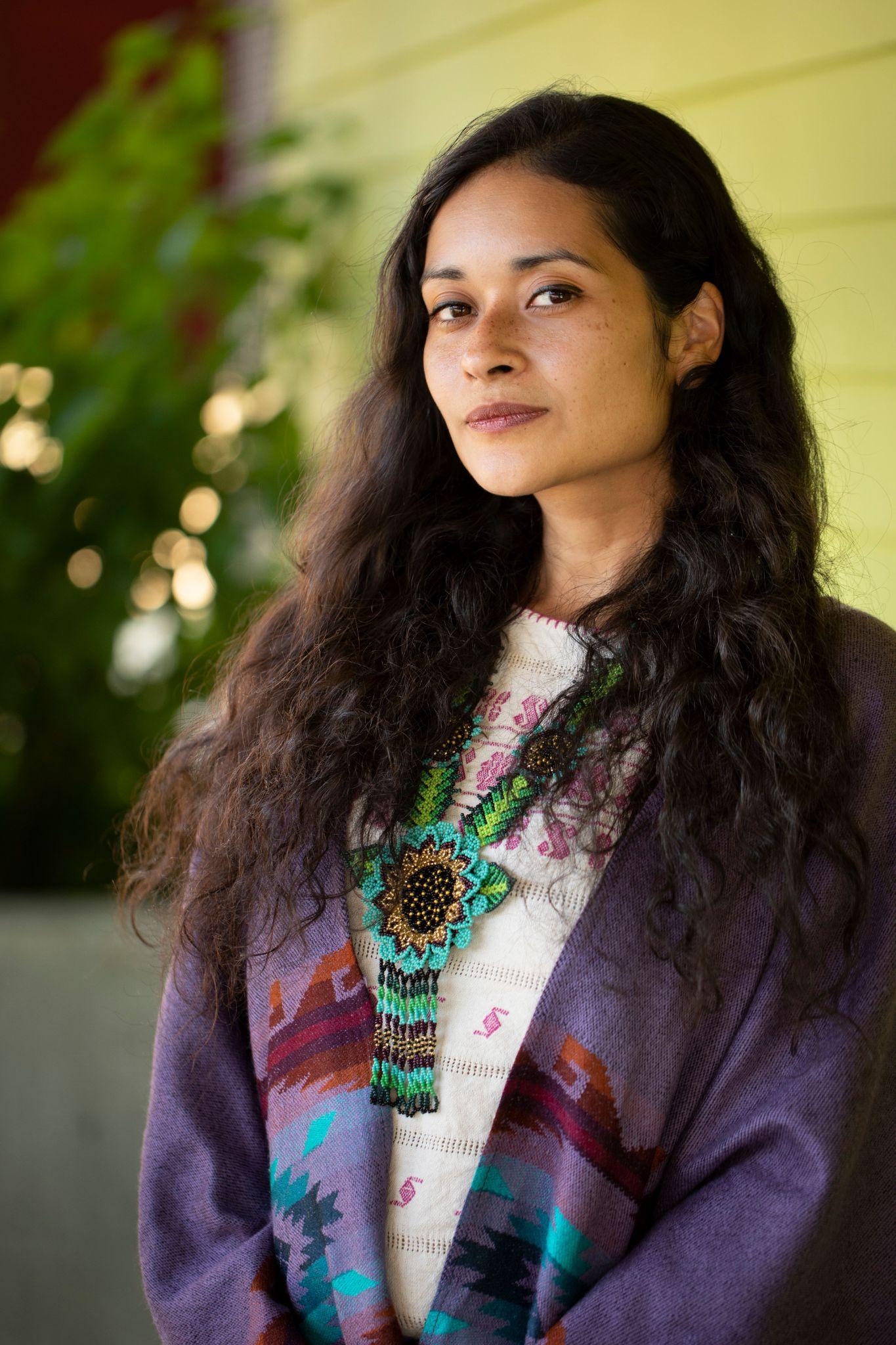 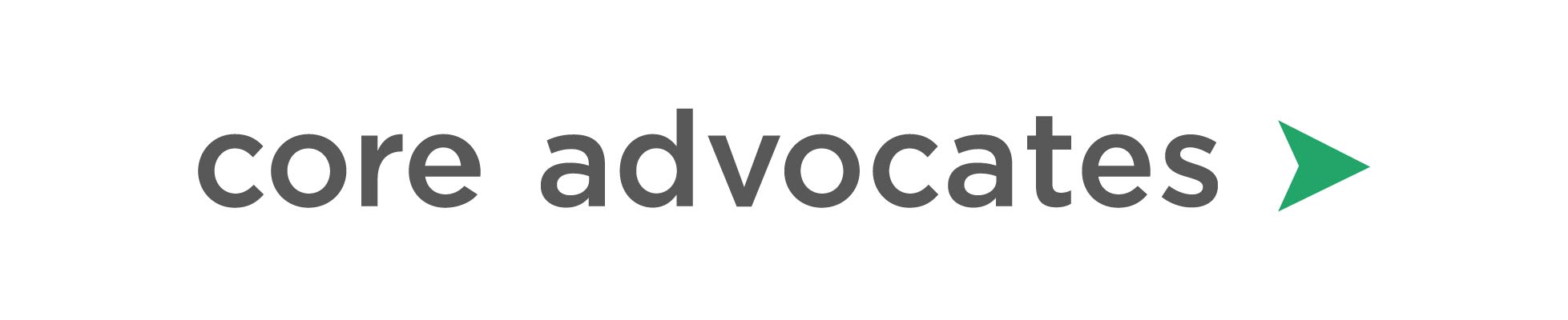 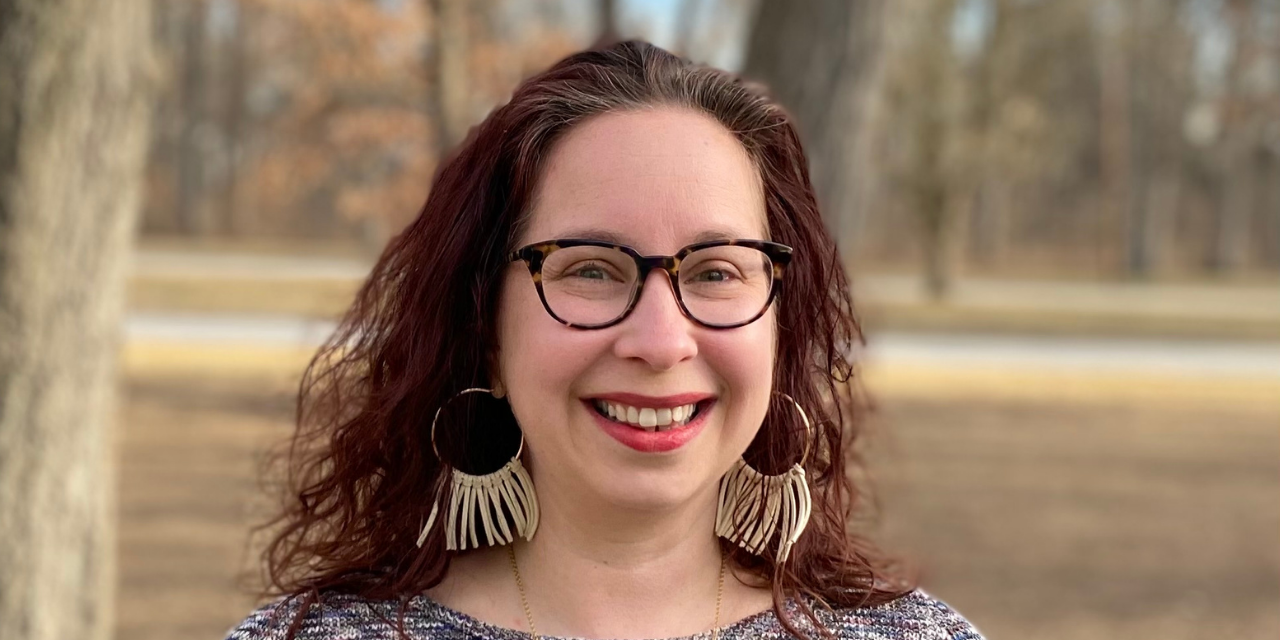 Discussion Questions:  
What is your why for this work?
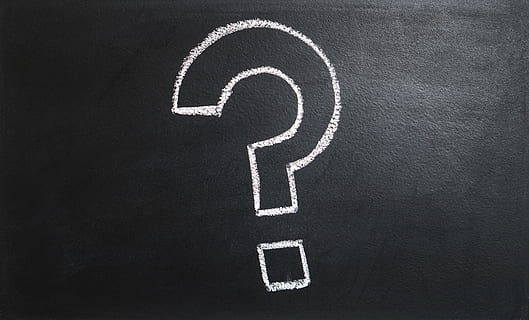 2) Can you share some specific classroom examples? How do you decolonize grading practices, teacher talk, or turn and talks?
3) What suggestions do you have for educators facing resistance or reluctance in this work from administrators, parents, or teachers in their school community?
Q&A to follow!
Decolonizing Instruction Framework
There are two ways you can teach that will plant the seeds for an acceptance of Indigenous sovereignty in our broader communities:
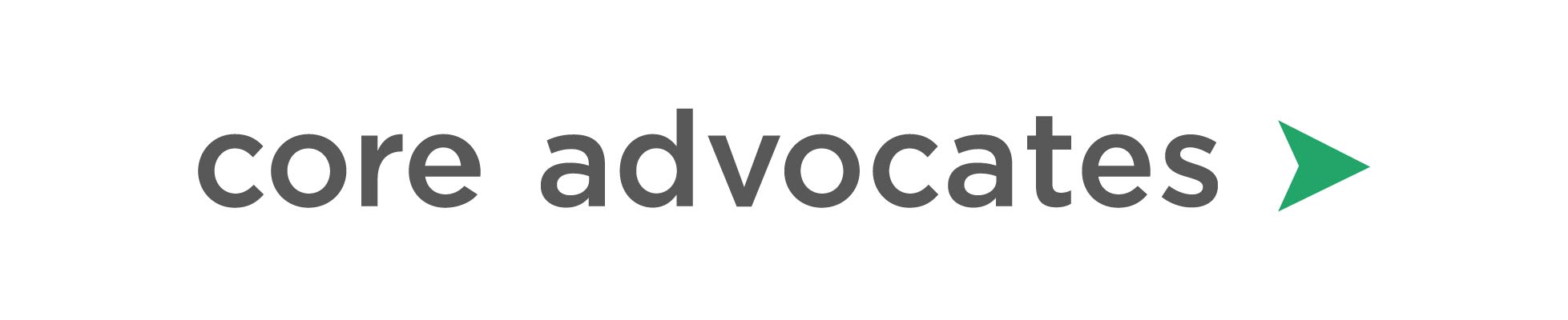 [Speaker Notes: Pause recording!

Drop links in the chat:  
https://docs.google.com/document/d/1N2GK6_1nmnY0-3U8tiPL4RbwsxSyAtTNUDUZ-745KP8/edit?usp=sharing]
20 minutes
Conversation Groups
Introductions
Review Framework: 2-3 minutes
Identify one instructional strategy to try (example- think/pair/share)
Apply the framework to the strategy- deconstruct and rebuild! Take notes in the google doc.
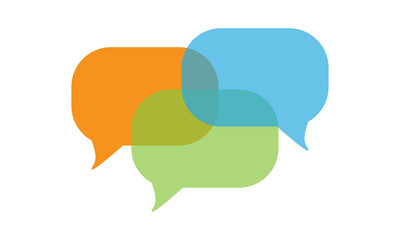 Note: If you get stuck, use “comments” to add a note! Maribel will take a look at the comments to address during the Q and A!
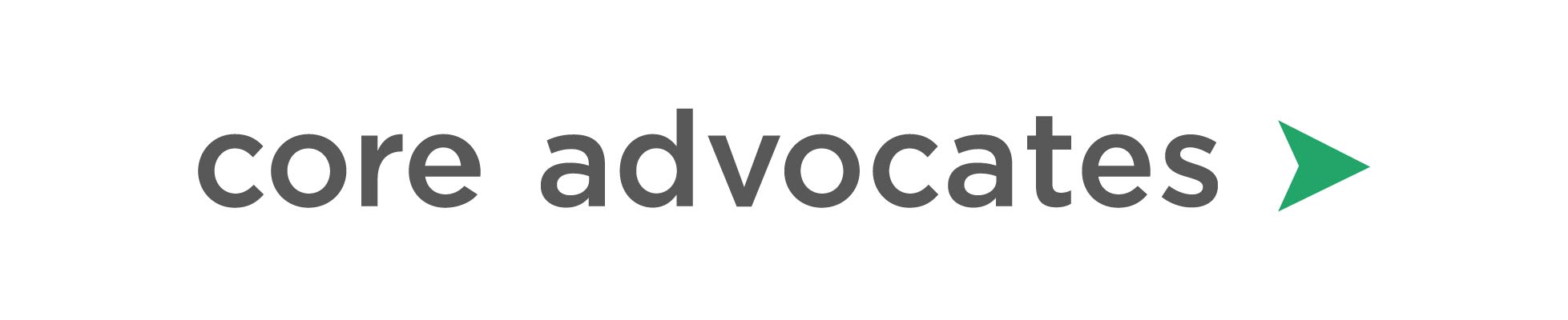 [Speaker Notes: Pause recording!

Drop links in the chat:  
https://docs.google.com/document/d/1N2GK6_1nmnY0-3U8tiPL4RbwsxSyAtTNUDUZ-745KP8/edit?usp=sharing]
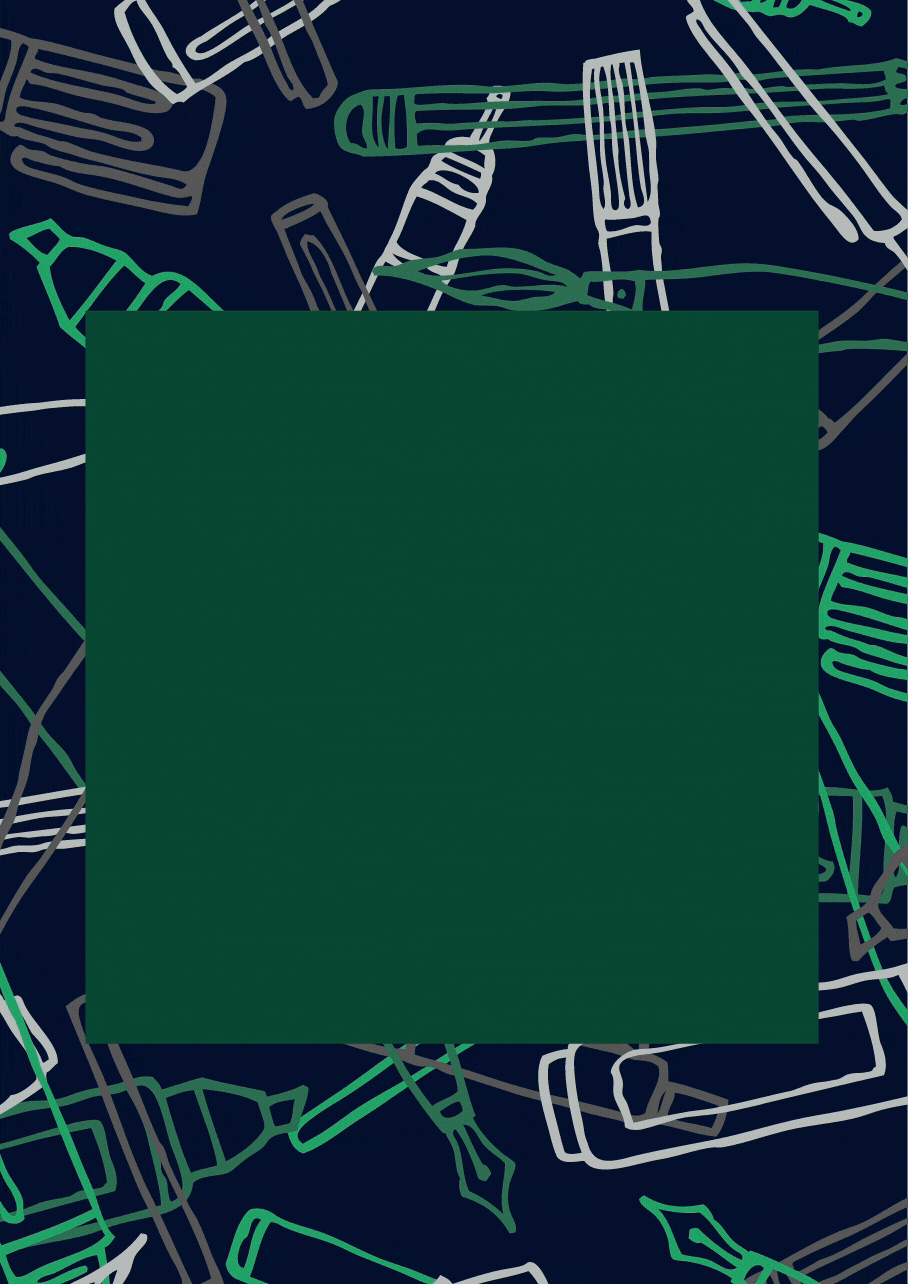 Q&A Time

What questions do you have?
[Speaker Notes: If 30-50 participants- questions in the chat
Possible space for feedback on the protocols.]
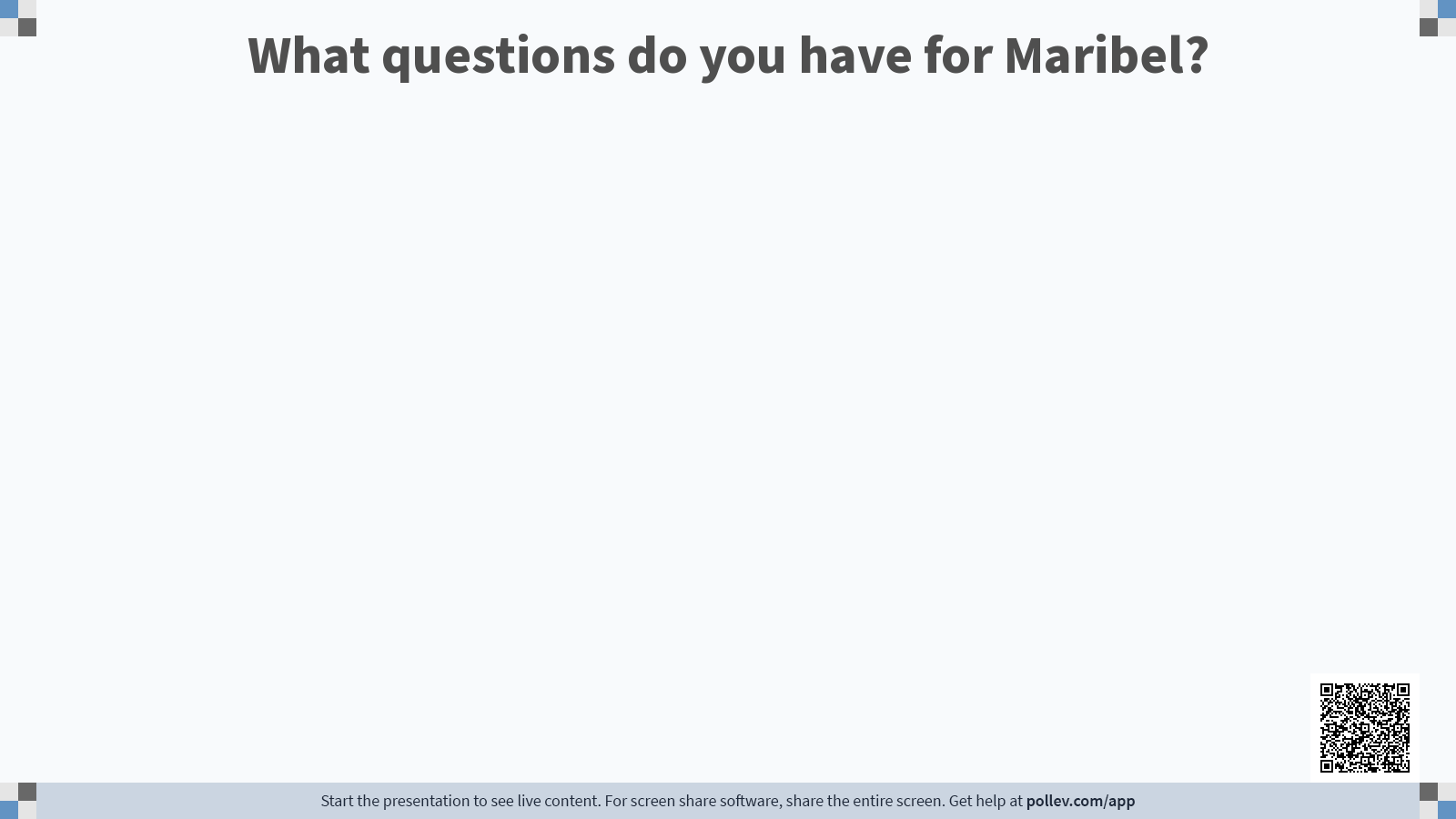 [Speaker Notes: https://PollEv.com/sap001]
Resources
Culturally Sustaining Pedagogies: Teaching and Learning for Justice in a Changing World Edited by Django Paris and H. Samy Alim 
Decolonizing Our Practice - Indigenizing Our Teaching by Shauneen Pete, Bettina Schneider, Kathleen O’Reilly
Rigorous PBL by Design by Michael McDowell 
Download the decolonizing instruction framework one-pager here: https://bit.ly/maribelvg
[Speaker Notes: Decolonizing Our Practice - Indigenizing Our Teaching by Shauneen Pete, Bettina Schneider, Kathleen O’Reilly

Download the decolonizing instruction framework one-pager here: https://bit.ly/maribelvg]
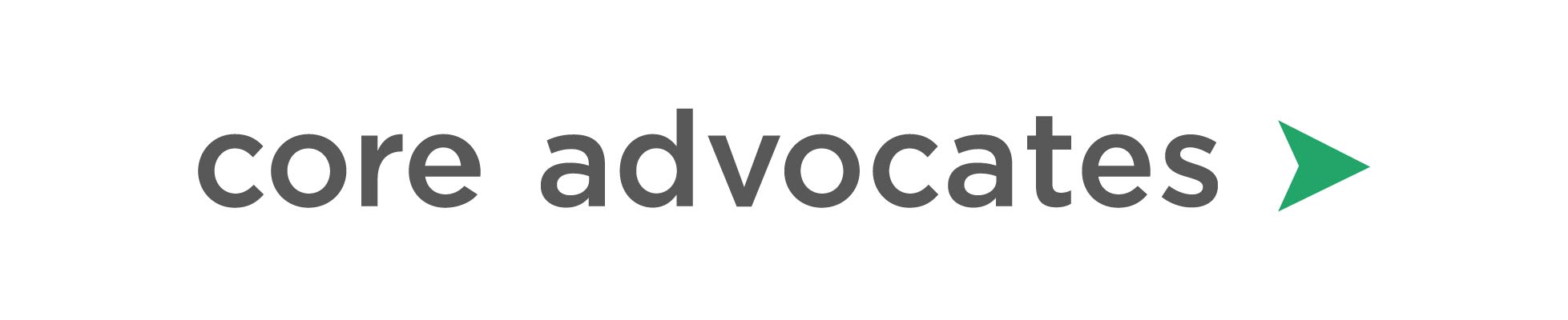 Upcoming Events!
All events take place at 7 p.m. ET.
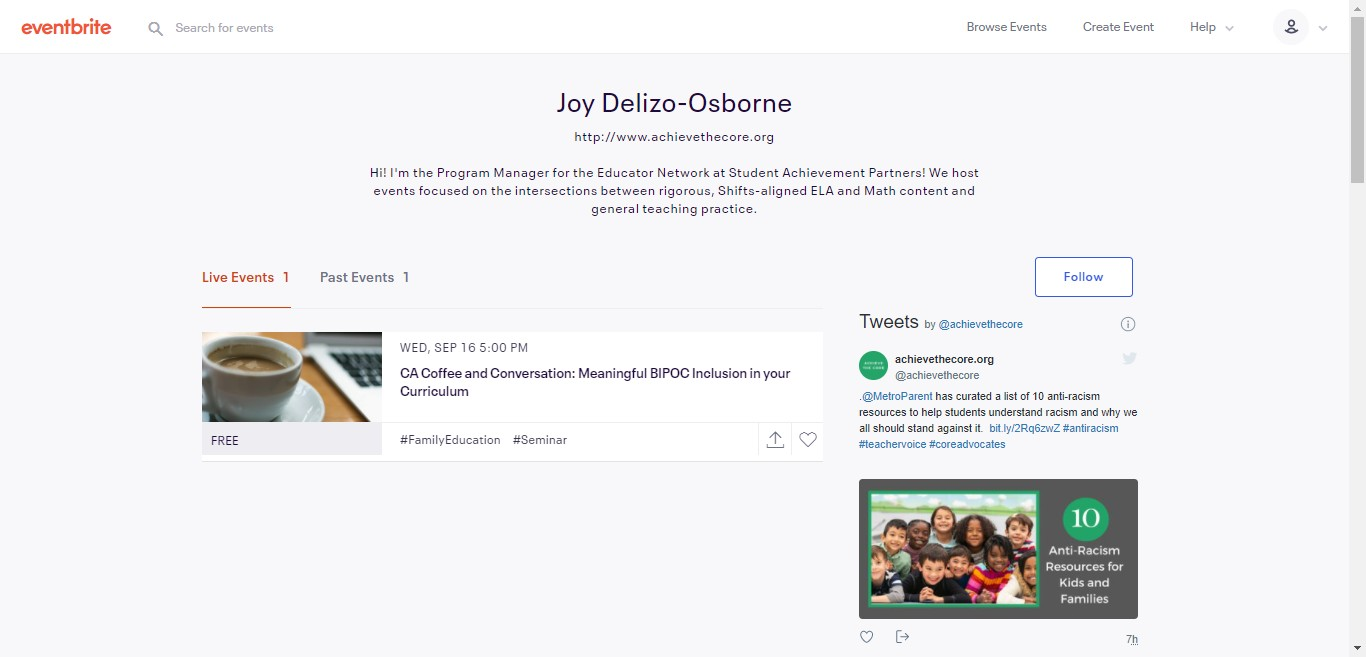 Coffee & Conversation: Centering the Brilliance of Black and Latinx Students Through Research-Supported Strategies in Mathematics with Dr. Adrian Mims, Sr.
Follow us on Eventbrite! CoreAdvocates.Eventbrite.com
[Speaker Notes: http://CoreAdvocates.Eventbrite.com]
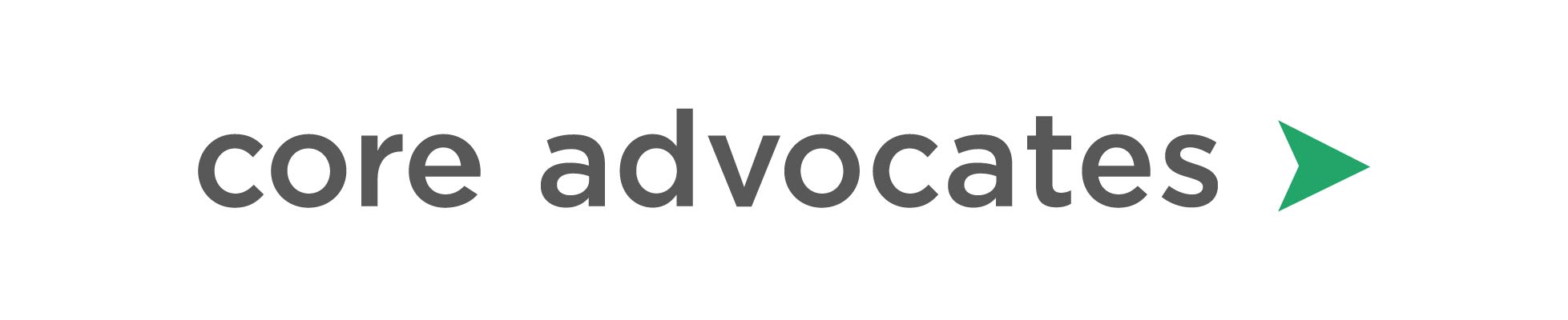 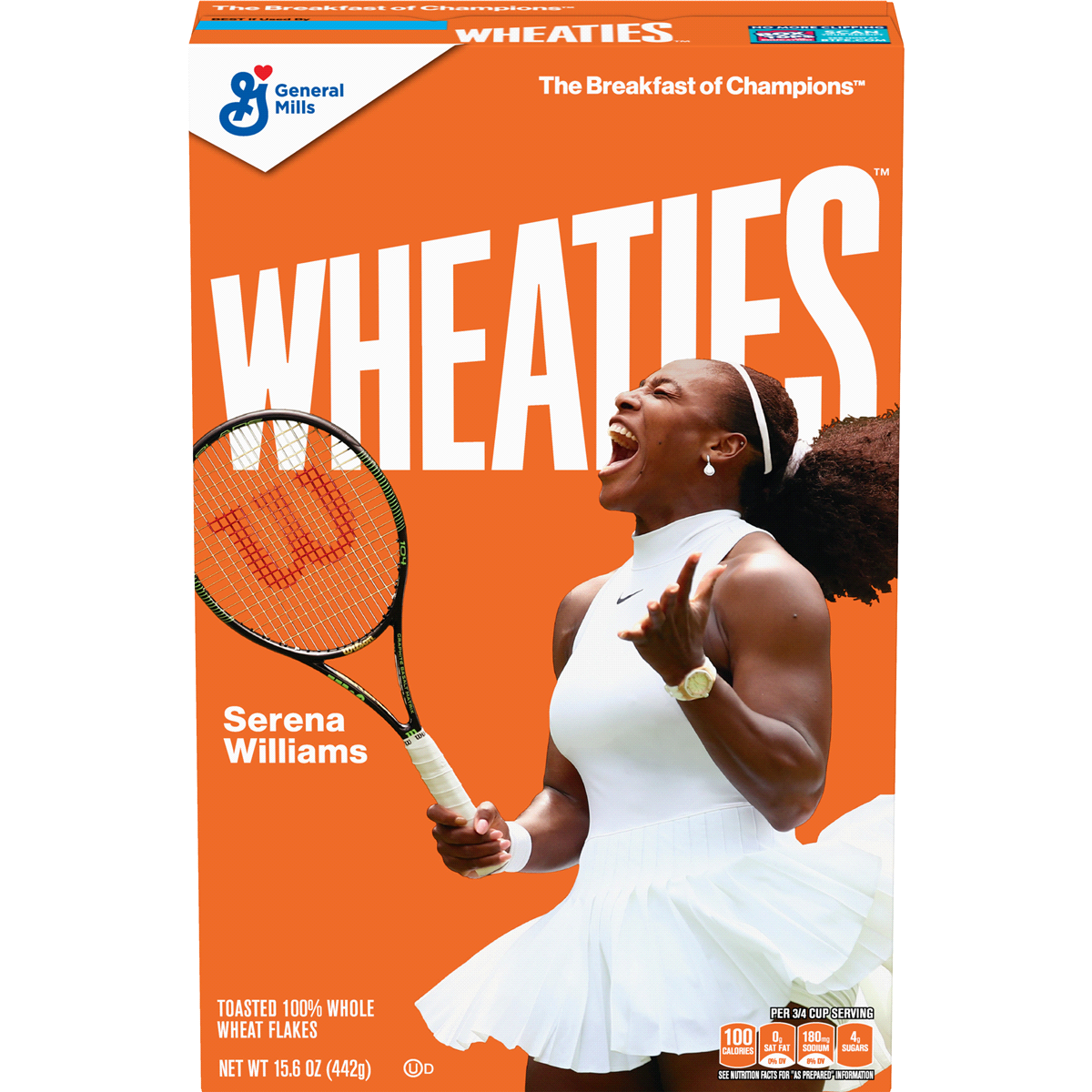 Feedback is the TRUE breakfast of champions!

Please take a moment to share your thoughts on this experience with us! We are learning what it looks like to connect with you most effectively, and every comment counts.



To be among the first to hear about future events, please join our community! This sign-up will also offer you first access to our new events this fall that focus on bringing aligned instruction in conversation with anti-racist principles.
http://bit.ly/2021CandC
http://bit.ly/coreadvocatesignup
[Speaker Notes: http://bit.ly/2021CandC 
http://bit.ly/coreadvocatesignup]